Health, Environment, Safety
Increased communication on safety aspects!

All groups are requested to have a standing item on their group meeting agenda: ”Safety” or ”HMS”

Division meeting will also have a standing item ”HMS”.
Risk assessment
From: NP’s general safety regulations
When starting a new project that may involve new risks, a written risk assessment must always be made. 

Generally, work may not begin until an investigation and risk assessment have been conducted, as well as the necessary measures taken to prevent occupational health risks and accidents. 

See also “Specific Safety Regulations for the Division of Nuclear Physics” on the Nuclear Physics intranet, under “HMS”
Risk assessment
From: NP’s special safety regulations
Risk assessment should be carried out in all cases where there is a risk of occupational injury, but also in other cases, for example, the risk of theft and computer hacking. 

Risk assessment must be carried out for each doctoral project and for laboratory practicals in undergraduate teaching. 

The Head of Division is responsible for ensuring risk assessments are carried out, and he or she should be able to be present them to the Head of Department.
Risk assessment
Update to be implemented in NP’s specific safety regulatoins
Risk assessments are to be carried out for all laboratory activities, as described below.

 1. When starting a new project that may be associated with significant new risks, a written risk assessment of the project must always be made. This risk assessment is only valid for 1 year, and must then be updated. Material data sheets must not be older than 3 years when the risk assessment is made. 

2. Risk assessment of laboratory operations should normally be made by the person who is to perform the work and in the system for management of chemicals KLARA. If there is a change in personnel, a new risk assessment should normally be made. 
Contact Mattias Olsson regarding the risk assessment of chemical hazards. Risk assessments are to be reviewed by Mattias Olsson and approved by the Head of Division before work commences. 
Contact Mikael Elfman regarding the risk assessment of ionizing radiation hazards. Risk assessments are to be reviewed by Mikael Elfman and approved by the Head of Division before work commences.  

3. When the risk assessment is made by someone other than the person who is going to perform the work, the person making the risk assessment is responsible for ensuring that the person who will carry out the work has read and understood the risk assessment, signs a declaration to this effect, and agrees to comply with the measures set out in the risk assessment. 

4. The original is to be kept by the Head of Division. 

5. A copy is to be kept so that it is readily accessible in the area in which the work is being carried out.
Mangement of risk assessments at NP
1
Each coworker:
Risk assessment of laboratory activity
Sign!
2
If chemicals are involved, 
via Mattias Olsson for review and approval

Mattias signs!
3
If ionizing radiation is involved, 
via Mikael Elfman for review and approval

Mikael signs!
4
Group leader or other senior reviews.

Group leader/ senior signs!
5
HMS- Head of div (Kristina) 
+
Head of Div (Erik)

Head of Div signs!
Feedback, copy to coworker
Accessible copy  of approved risk assessment is kept where work is being carried out
Original is kept at Head of Division
At work performed outside of the Division premises (e.g. aerosol lab): 
Copy of risk assessment, approved according to the routines at the lab, is sent to NP Head of Division
This prodecure applies from new risk assessments from 2021-05-07. 
Before any work involving significant risks starts, a riskassessment must be done and must be approved.
May presently be done electronically due to Covid restrictions
Example risk assessmentExamine working conditions and identify the sources of risk and risk factors. Assess the sources of the risk identified. State whether the risk is serious or not. Clarify who is responsible for the measures to be taken, when they should be implemented, and a follow-up date or occasion. Implement the measures. Make an action plan for what is not implement immediately. Follow the guidelines and measures to be taken from the Lund University and LTH. Check if the measures have had an effect.
Student lab exercises – work in progress
Mikael gives mandatory introduction to new lab instructors and distributes dosimeter to the lab instructor.
Will test to use CANVAS for lab instructors: risk assessment and quiz
Mikael and Kristina will update the risk assessments for the basic nuclear physics labs (e.g. gamma spectroscopy).
The lab instructor must sign the risk assessment prior to supervision of the lab.
GU contact person (Birgitta) will be involved in providing this information to lab instructors.
https://www.lth.se/fysikintra/utbildning/foer-laerare-paa-fysiska-institutionen/laborationer/riskbedoemningar/
Current risk assessments are here:
Will be updated and in English!
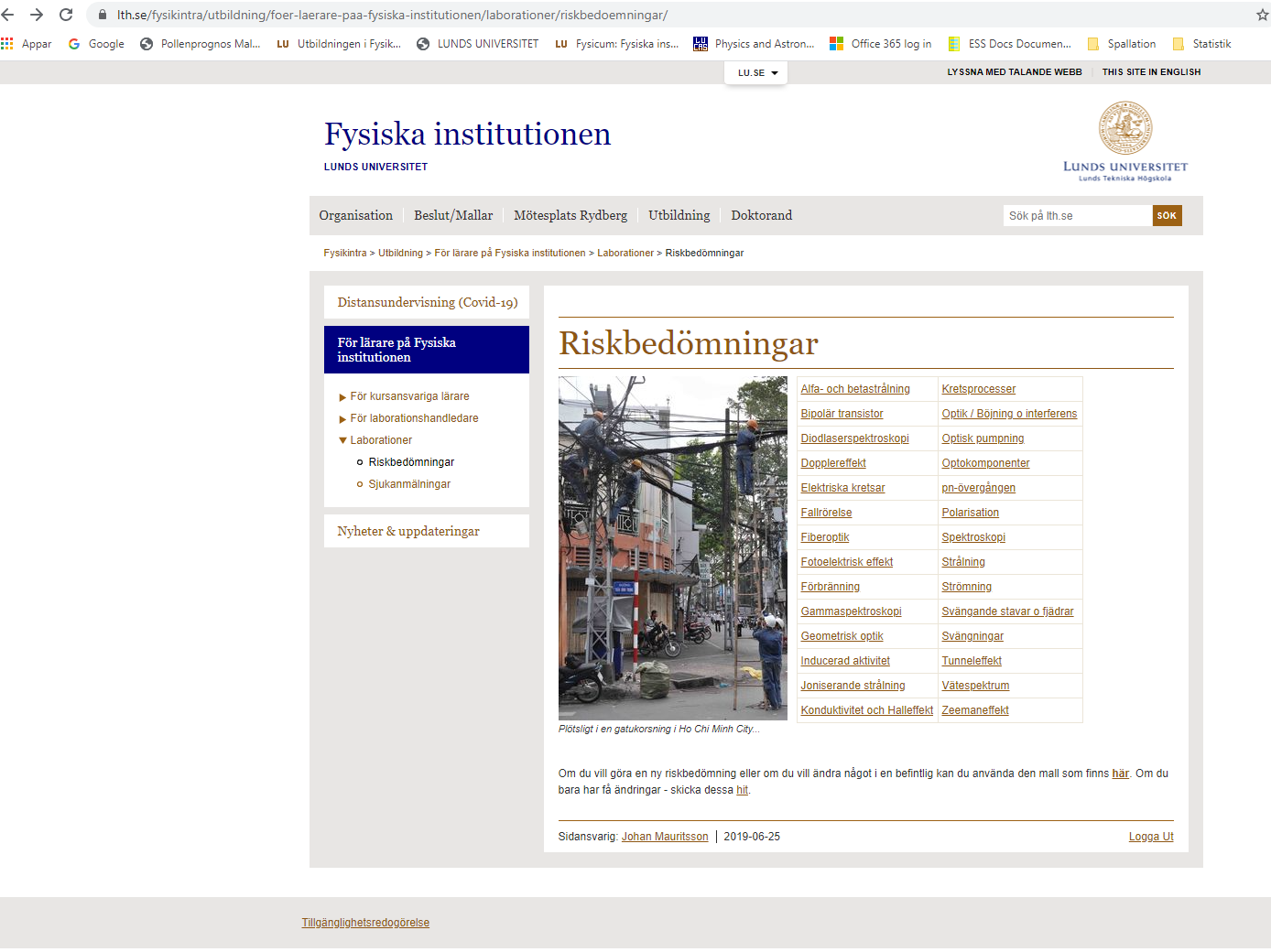